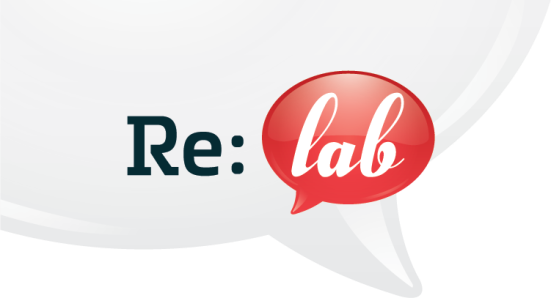 Сидорин Дмитрий 
http://www.facebook.com/sidorindmitriy
www.sidorinlab.ru
https://vk.com/sidorindmitry
Острова контента
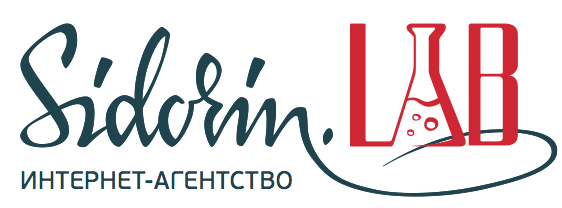 Повторные продажи
Острова
CPC
CPA
$
Сайт
Интернет
Отказы
Ремаркетинг
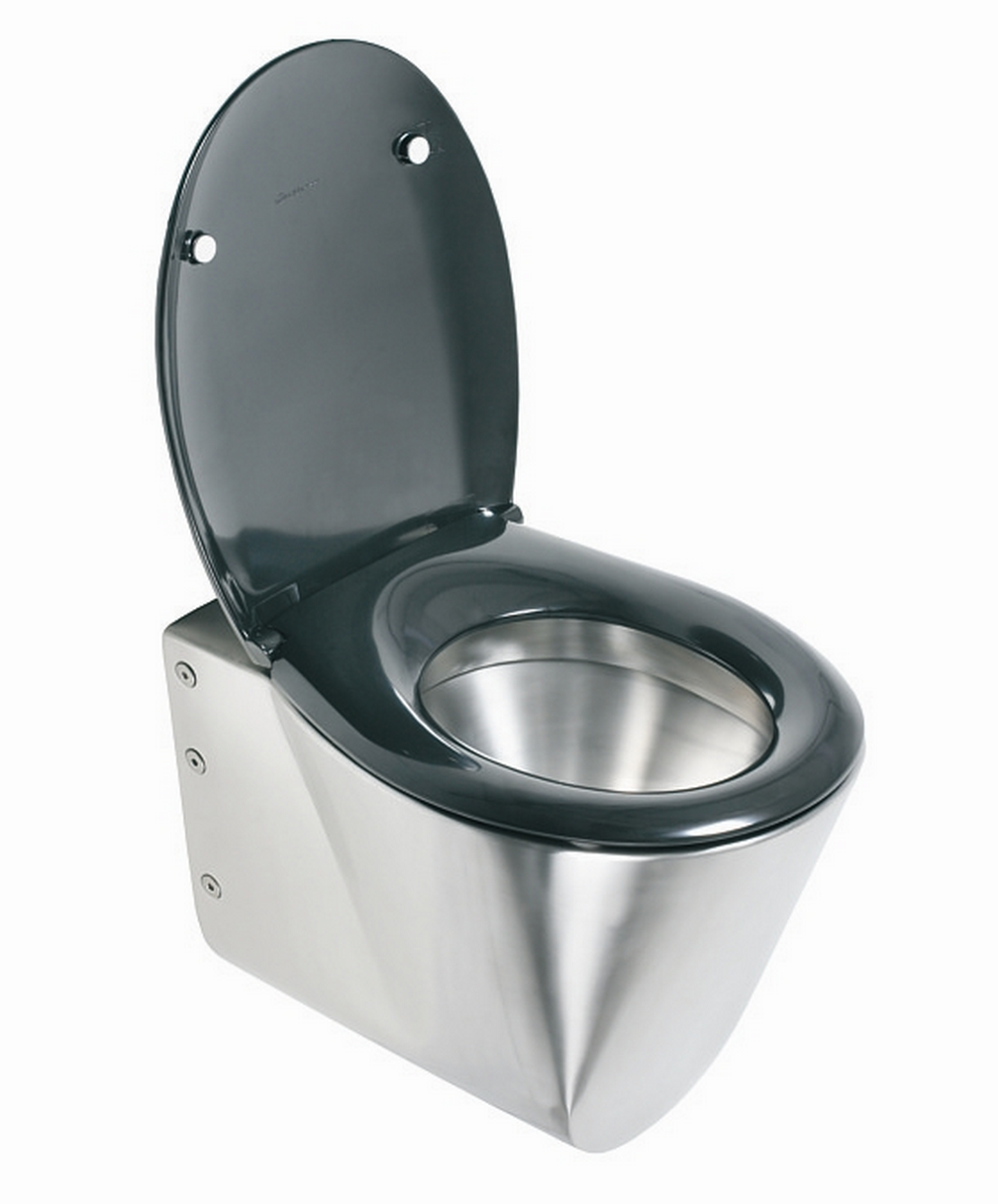 Повторные продажи
CPC
Острова
CPA
$
Сайт
Интернет
Отказы
Ремаркетинг
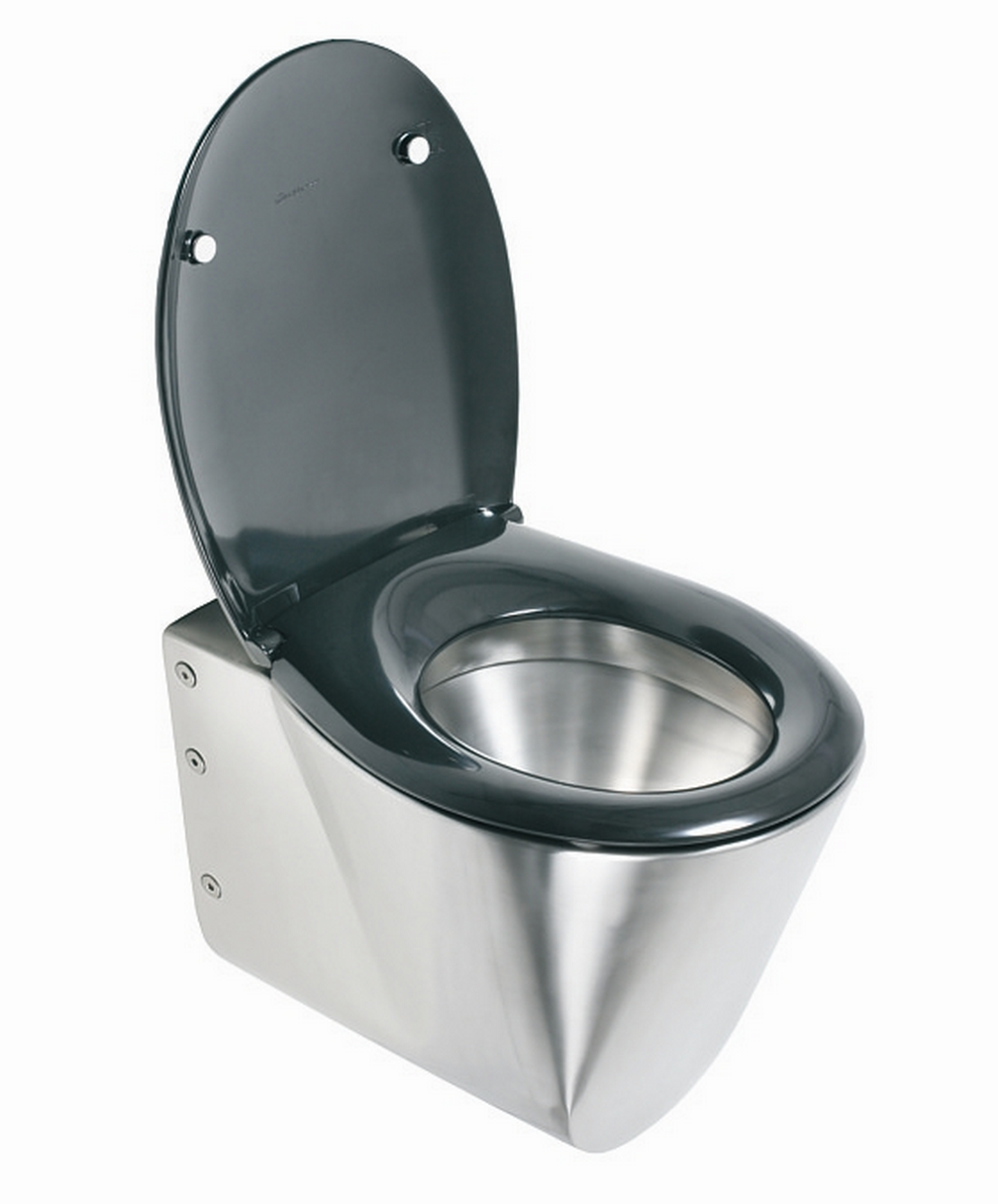 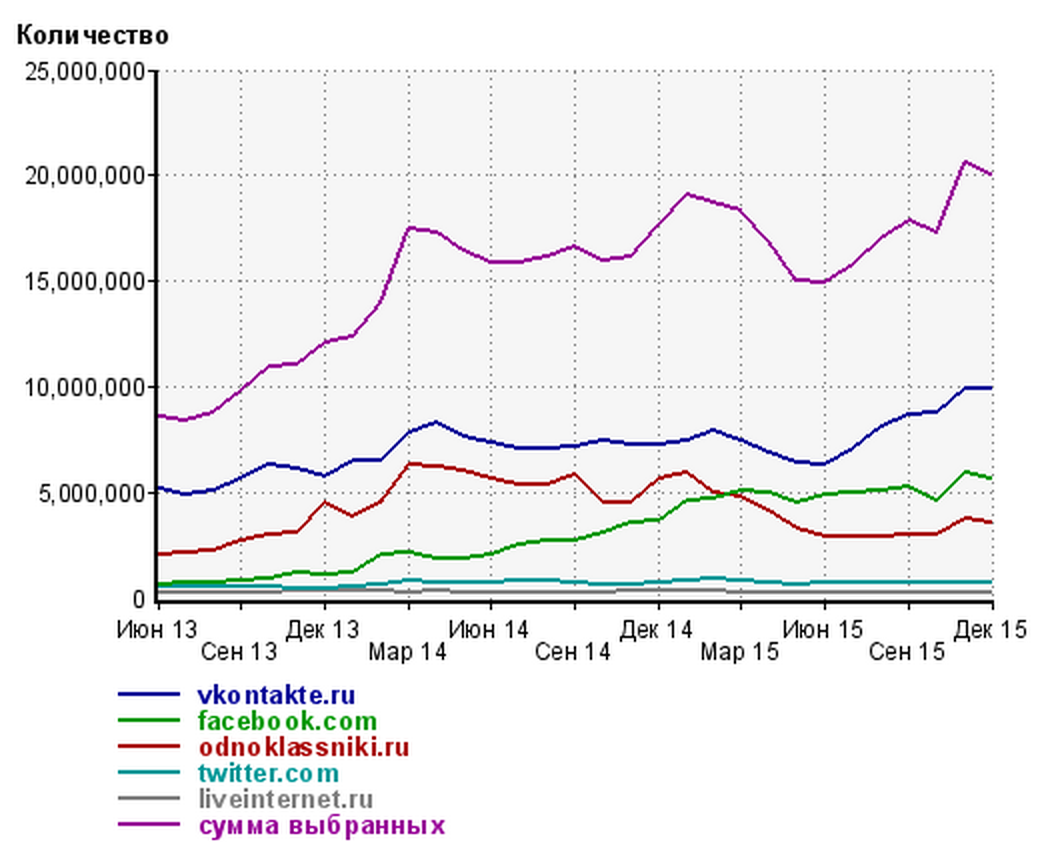 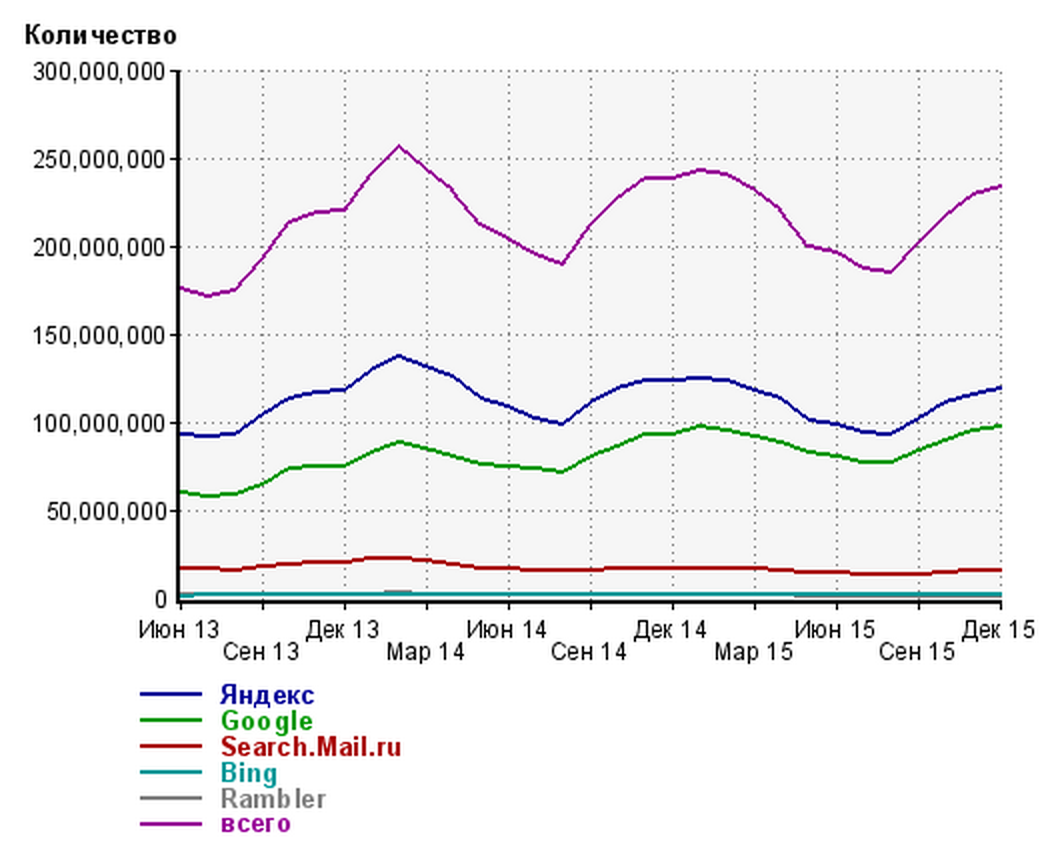 Поисковые системы отдают все меньше трафика
Глава 1.
Острова контента и внешний контент-маркетинг
Где стоит создавать контент?
1. там, где модно!
Там где это модно
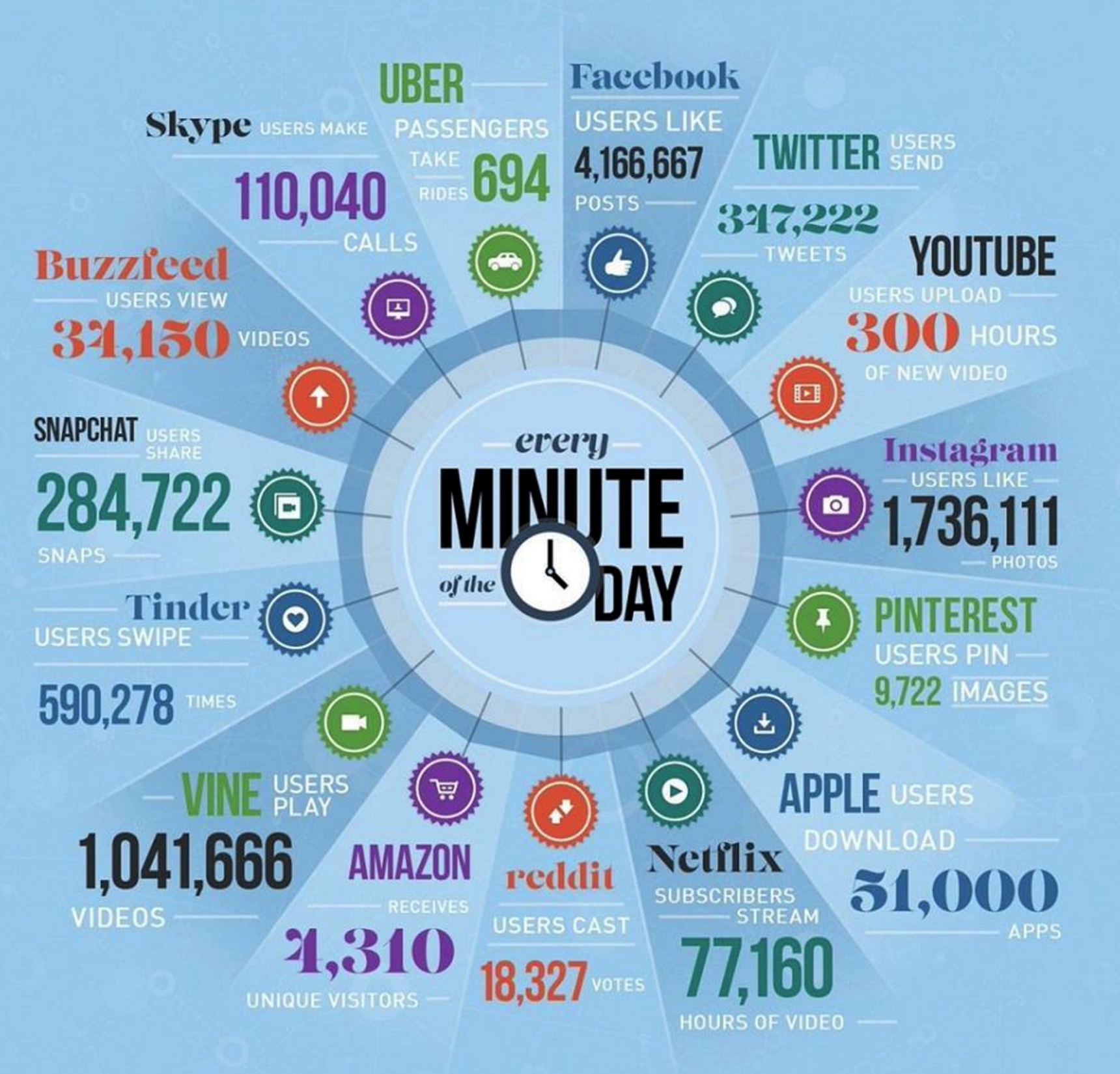 Где стоит создавать контент?
там, где модно!
Где большая аудитория!
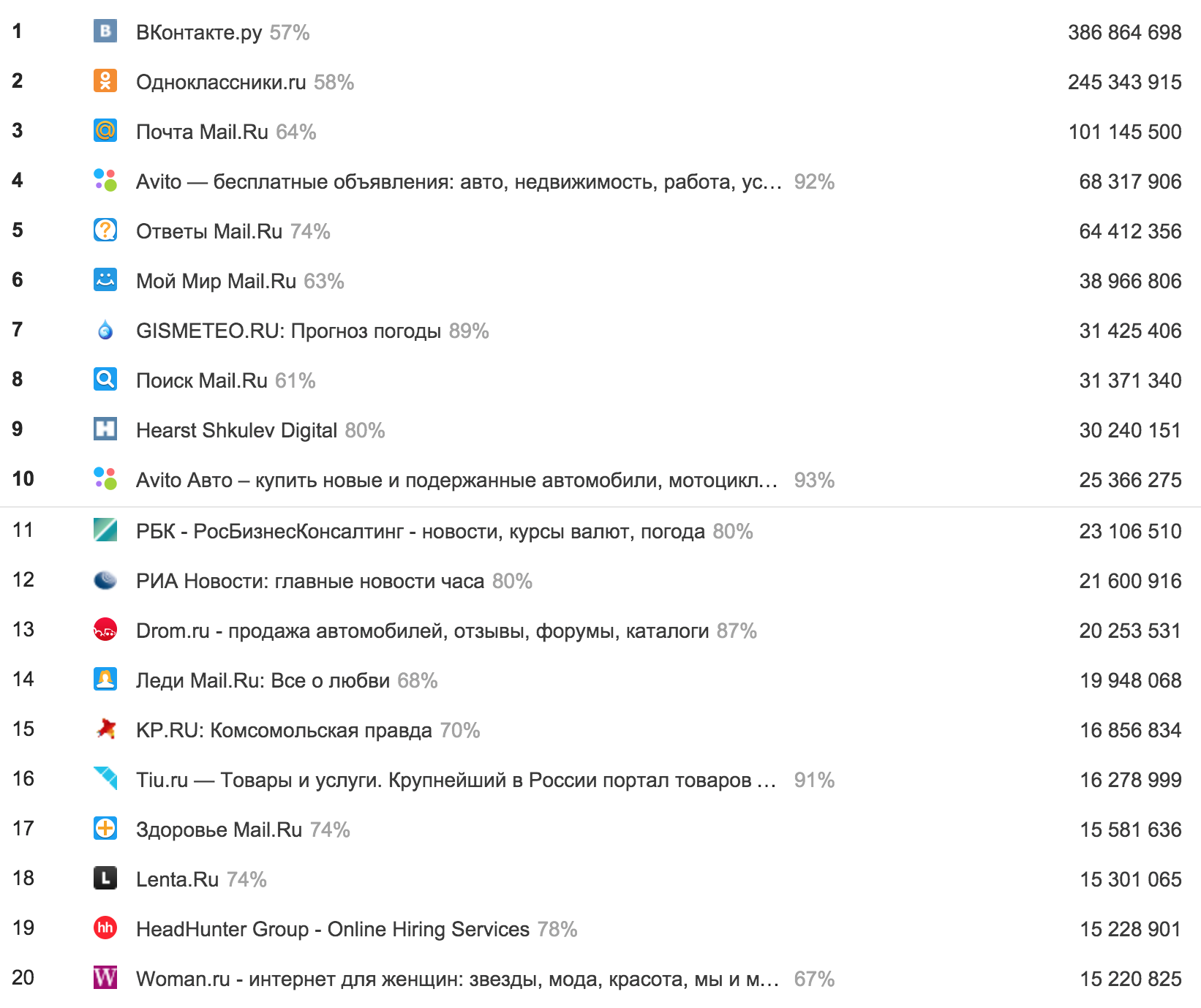 Где стоит создавать контент?
там, где модно!
Где большая аудитория!
Откуда уже есть трафик!
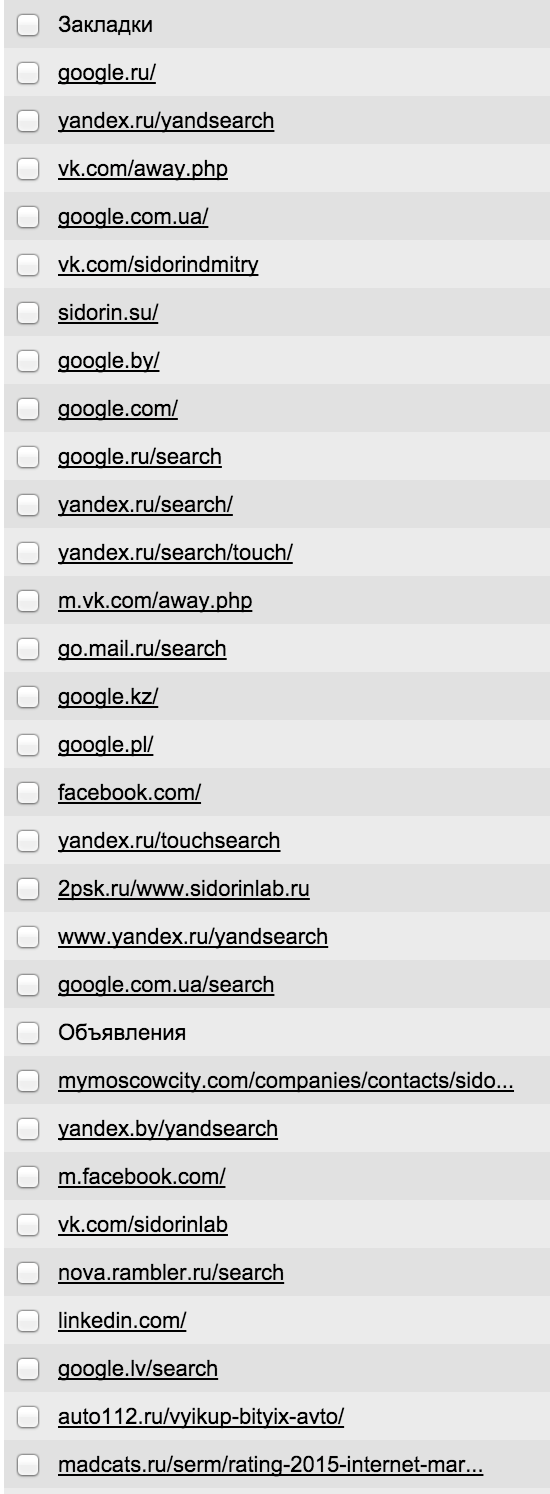 Поиск
Контекстная реклама
Органика
Социальные сети
Группы
Профили
События
Справочники и каталоги
Статьи в СМИ
Рейтинги
Сайты с вакансиями
Карты
Конференции и выставки
И др.
Где стоит создавать контент?
там, где модно!
Где большая аудитория!
Откуда уже есть трафик!
Что выходит в топ!
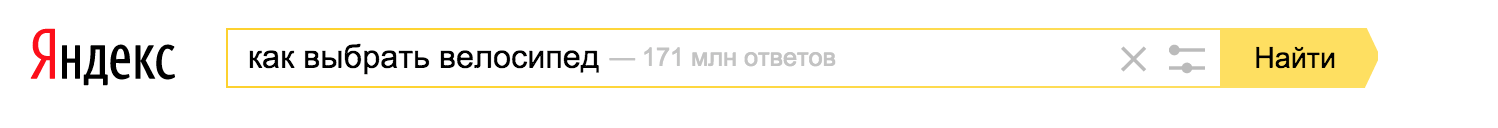 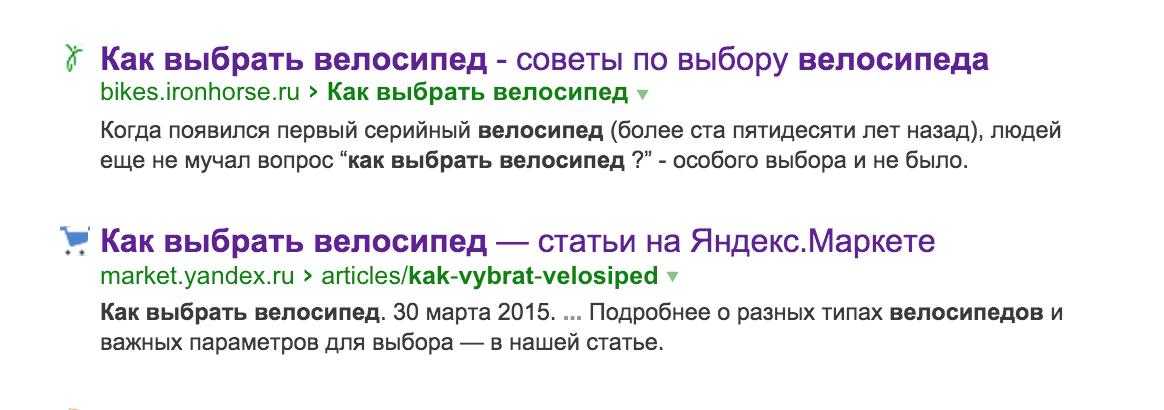 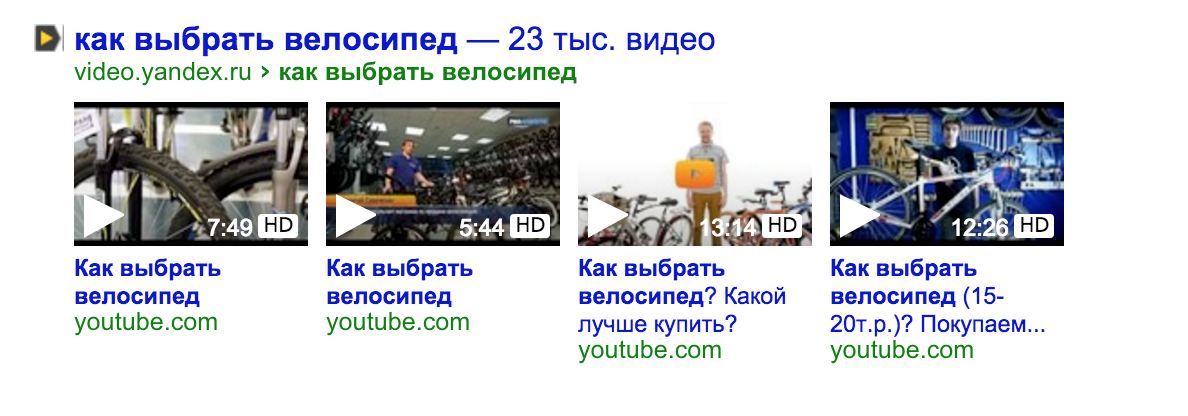 Глава 2.
Лайвхаки – необычные острова
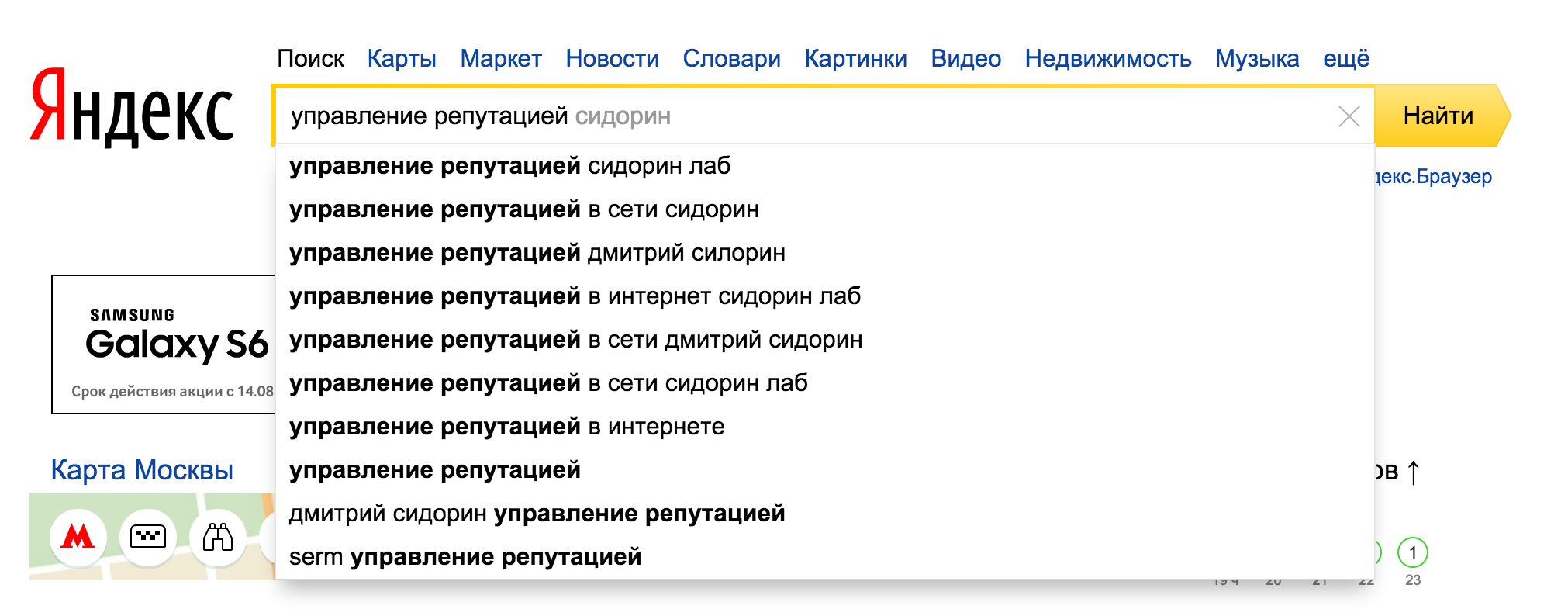 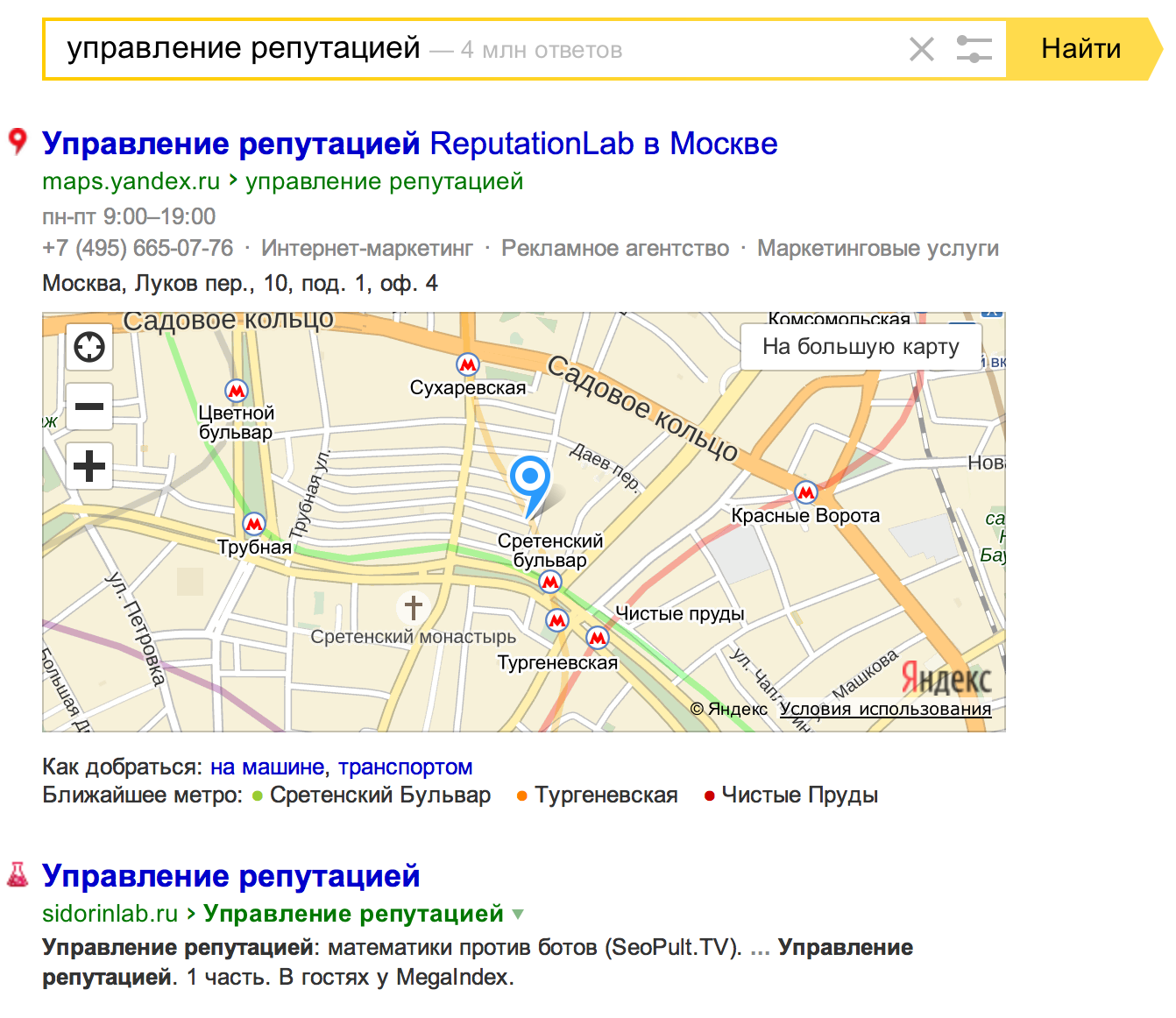 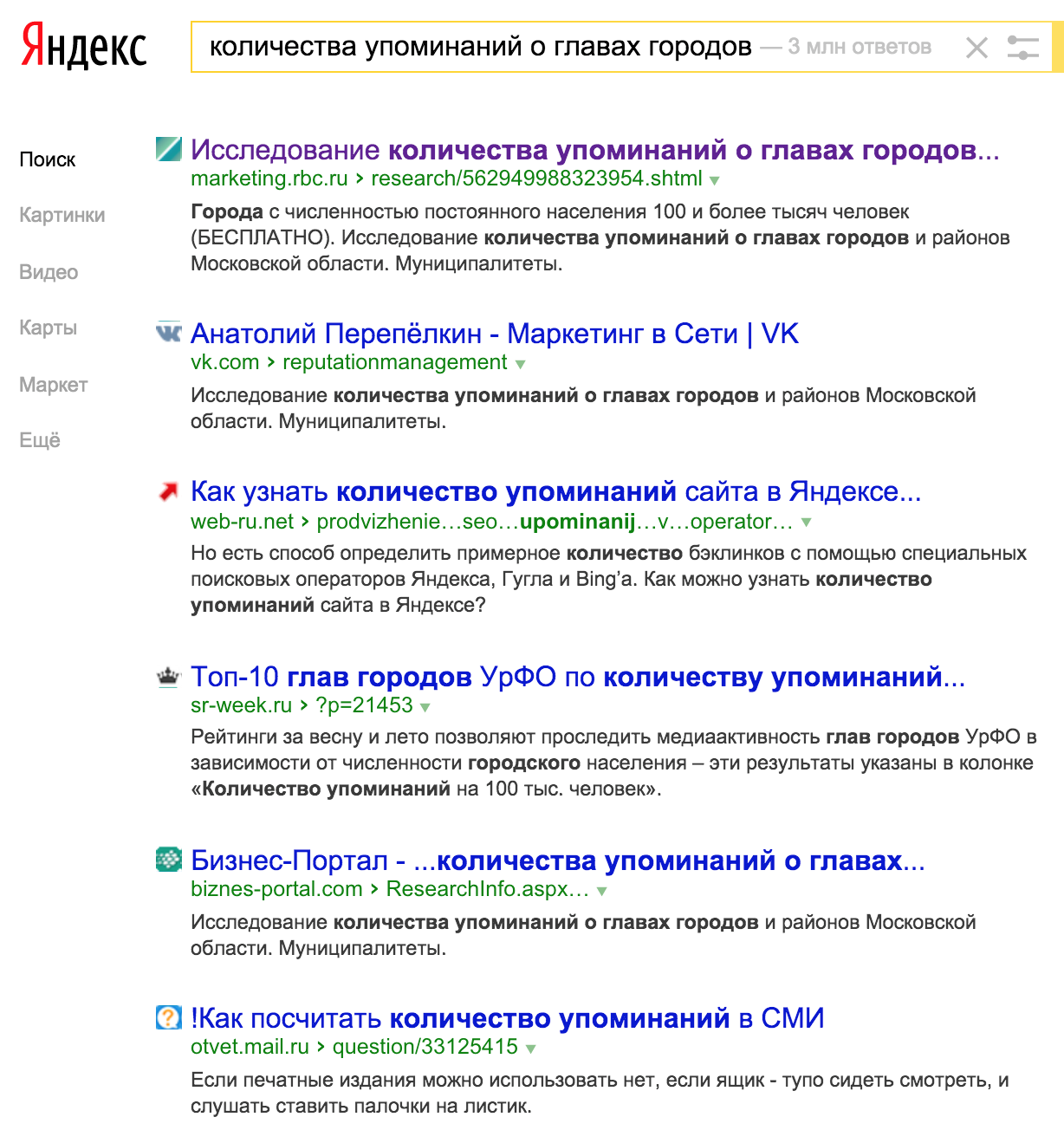 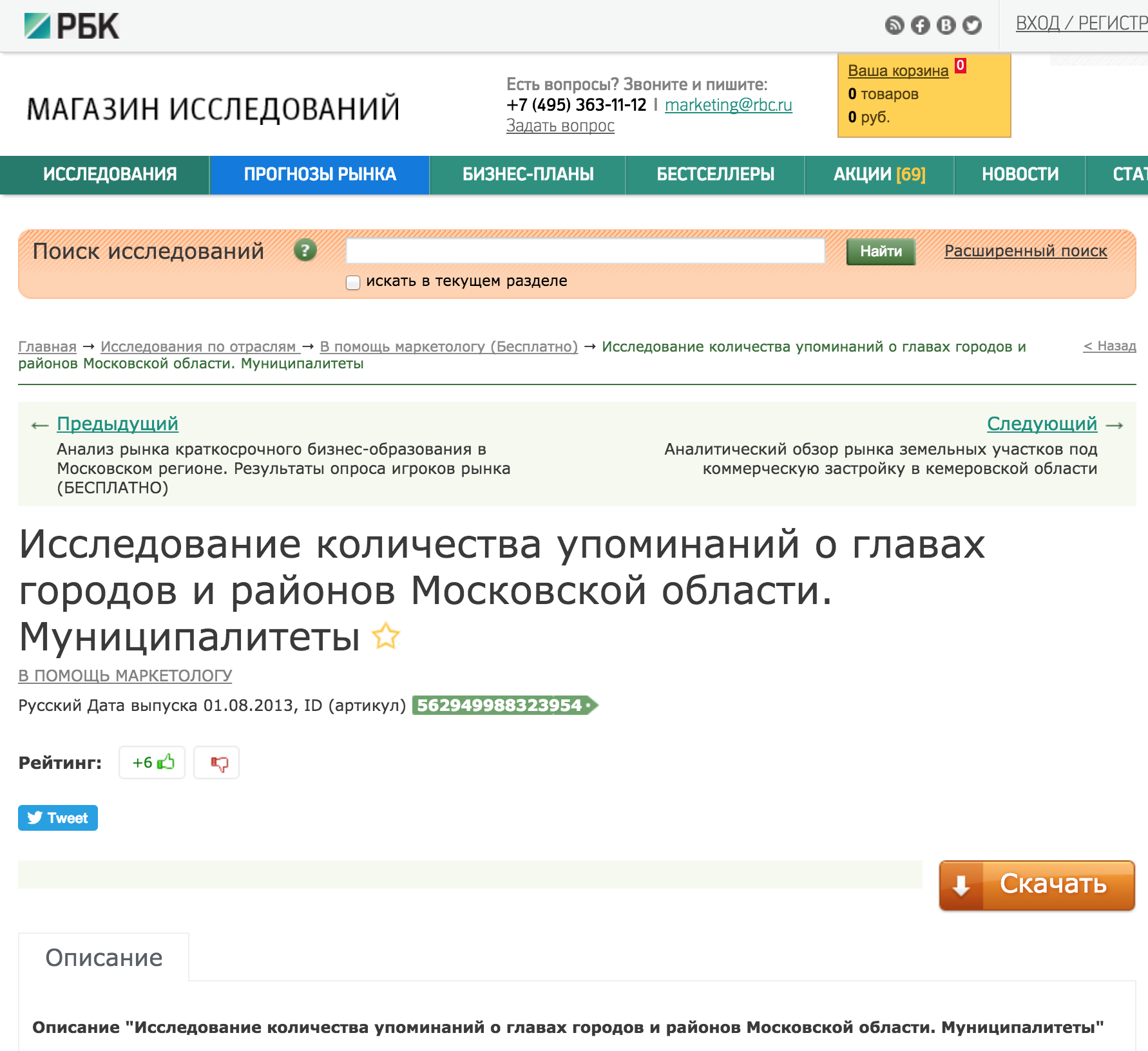 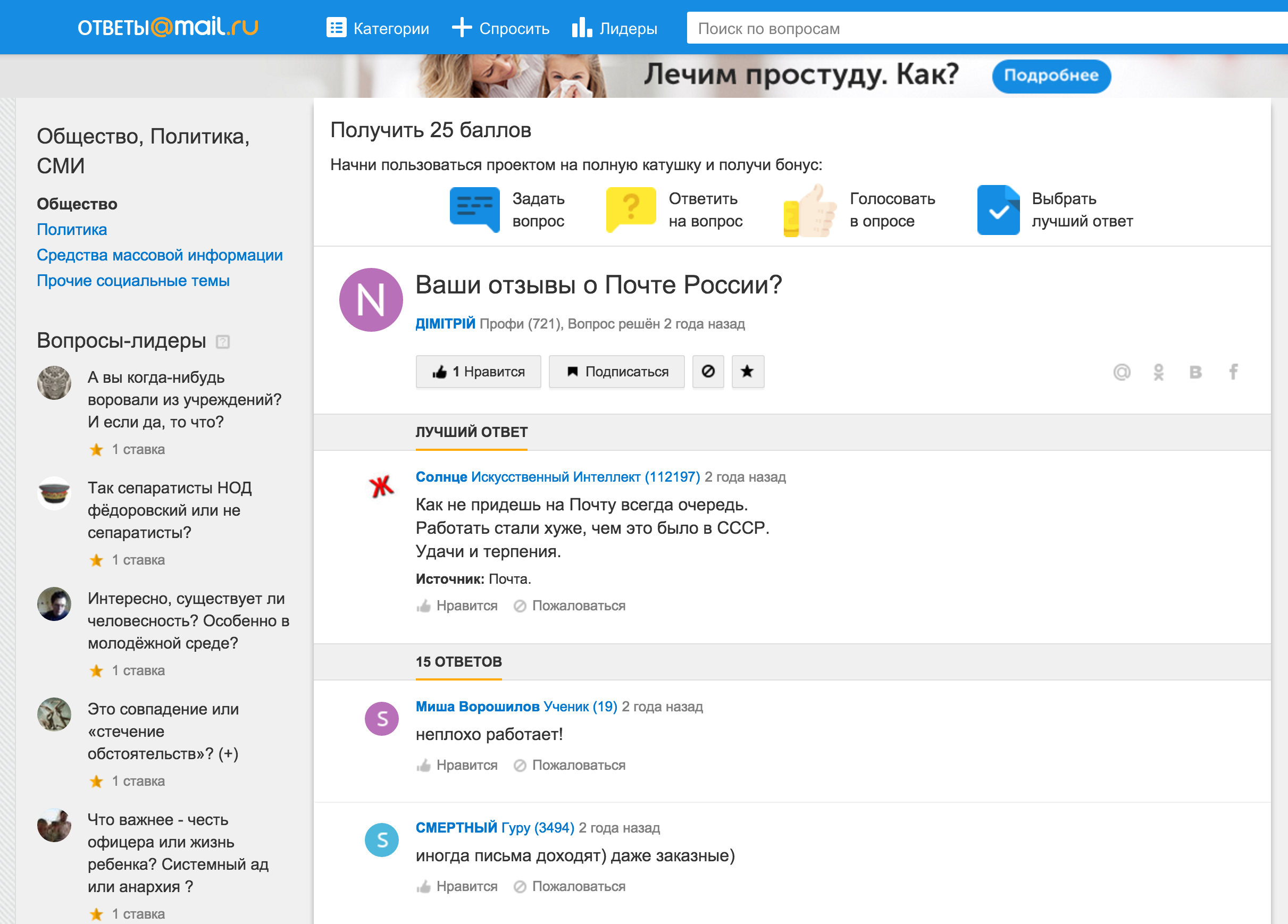 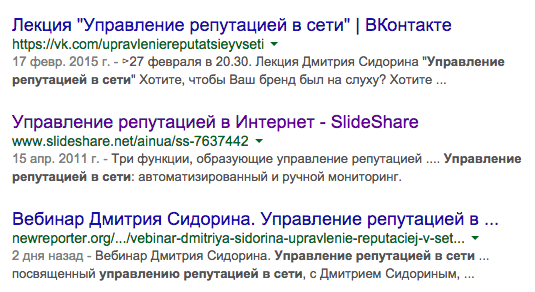 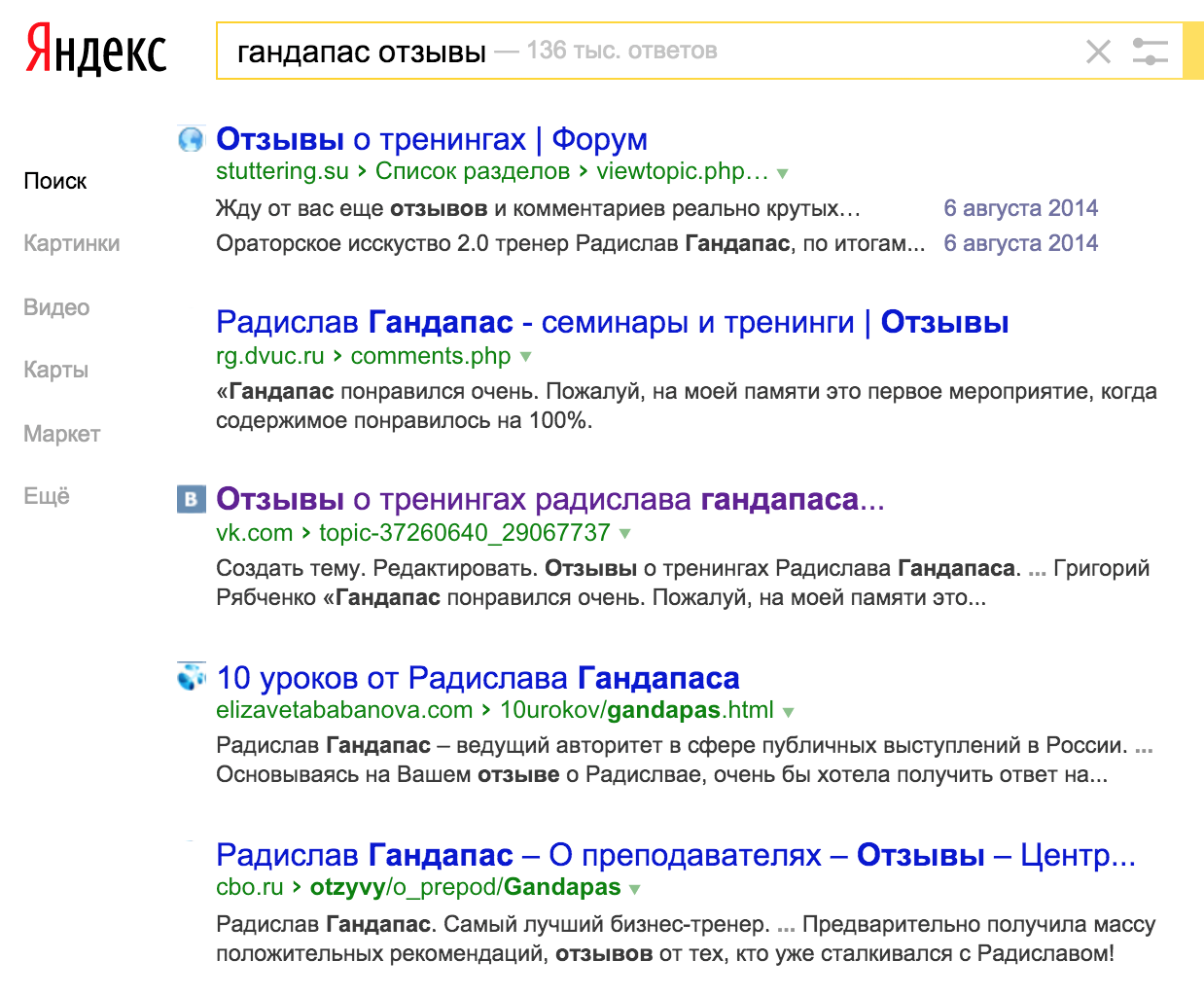 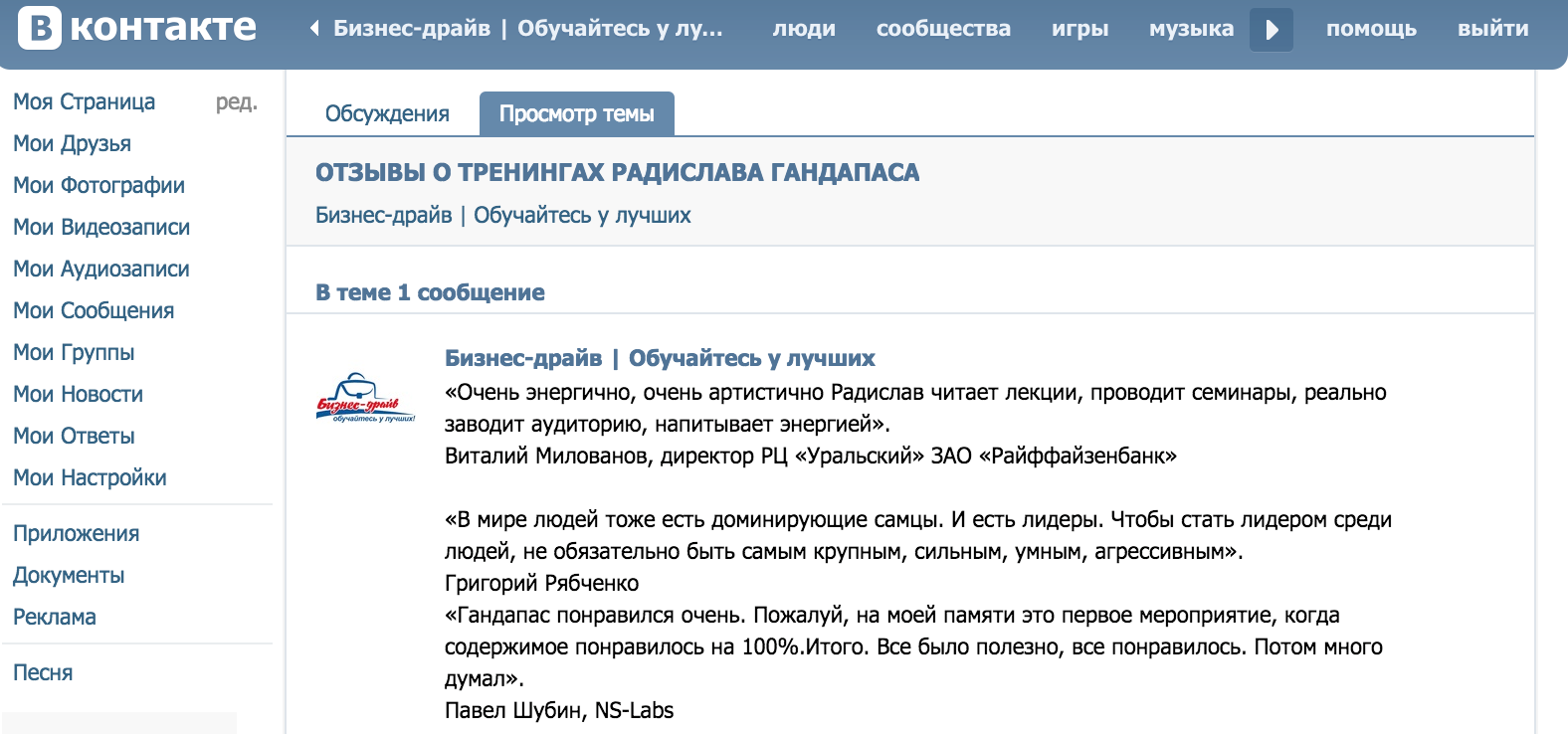 Глава 3.
Оптимизация youtube, vk, instagram
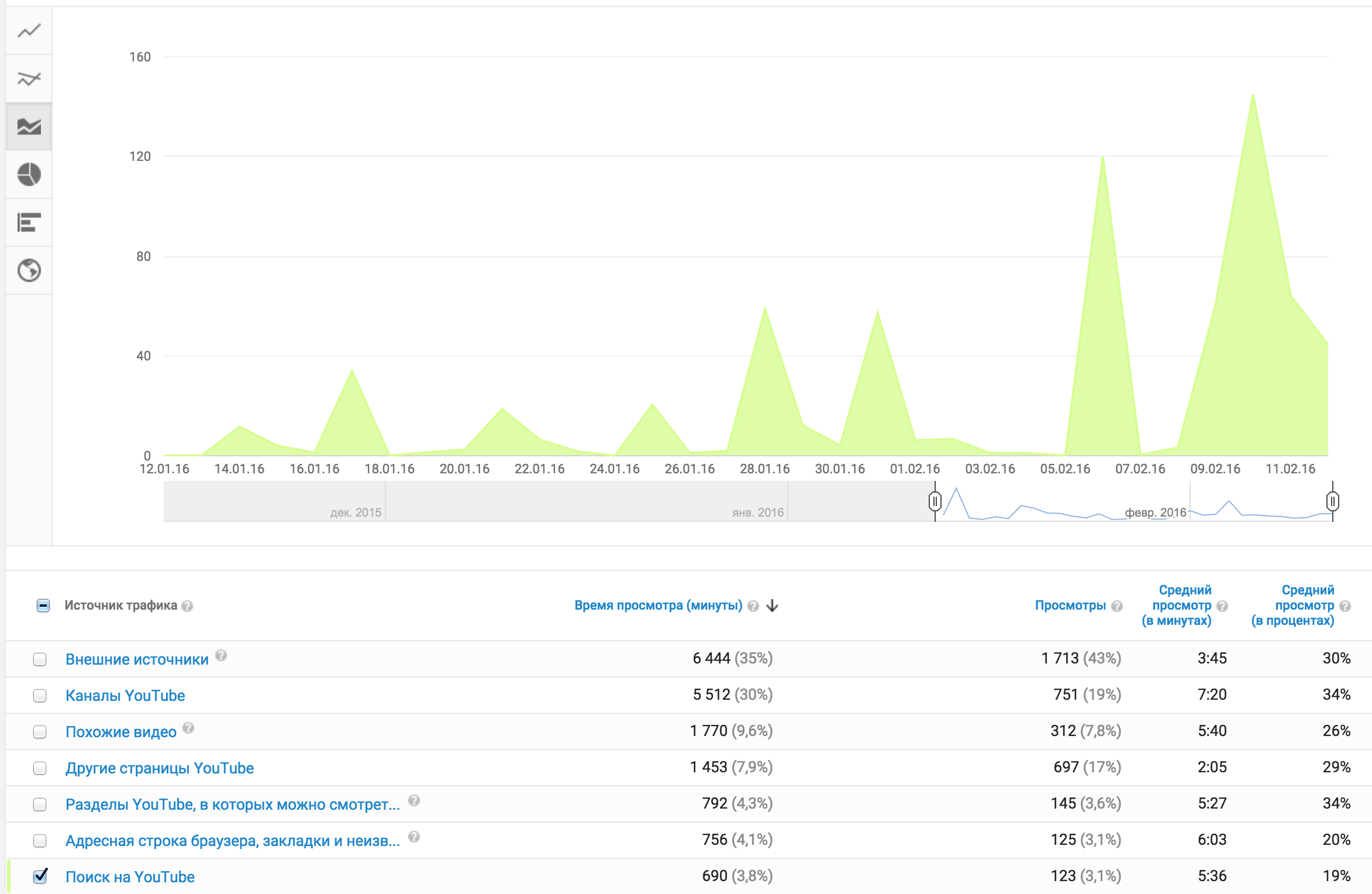 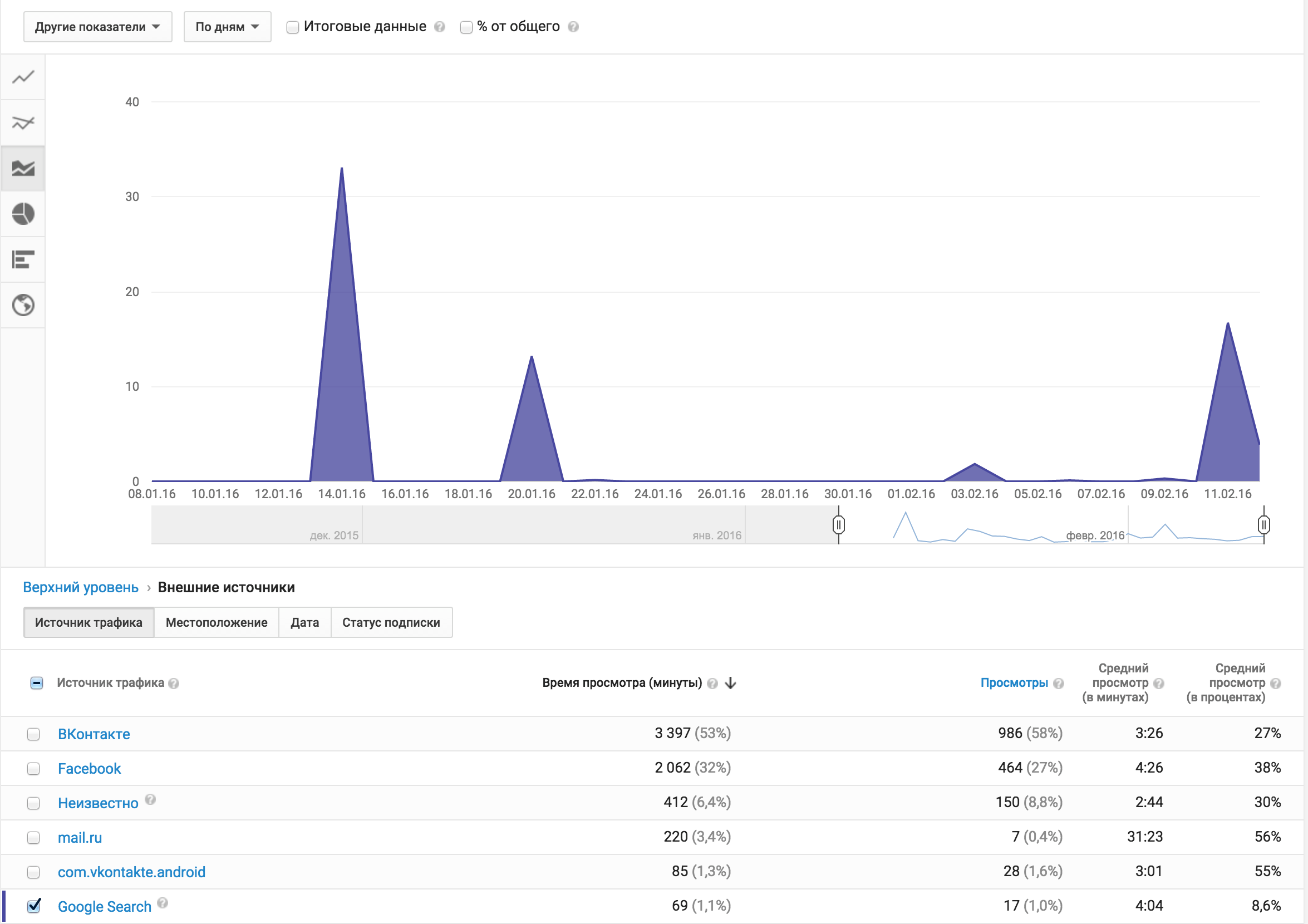 Правила:
Правильно назвать файл
После загрузки заполнить описание и теги по- максимуму
точное вхождение
Близость к началу
Плотность ключевых слов в заголовке
Соответствие заголовка содержанию
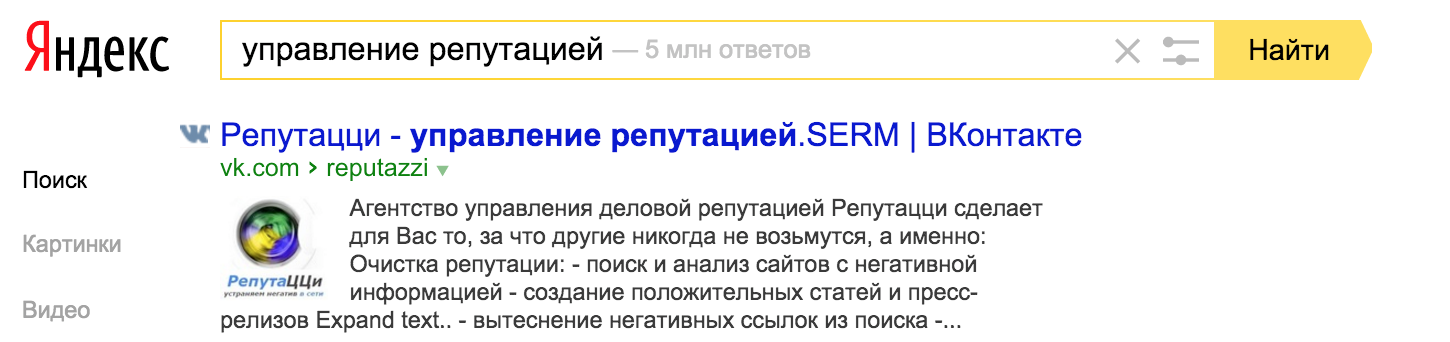 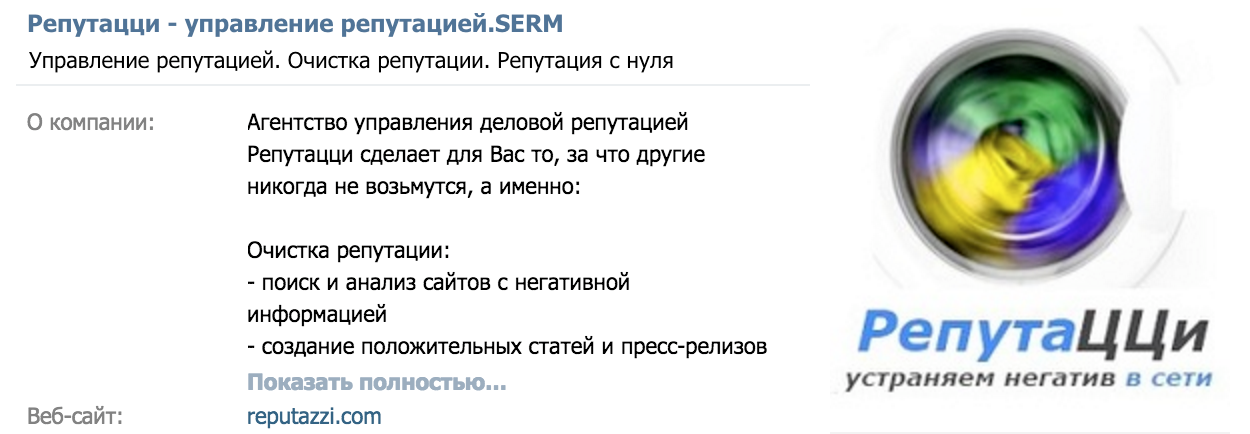 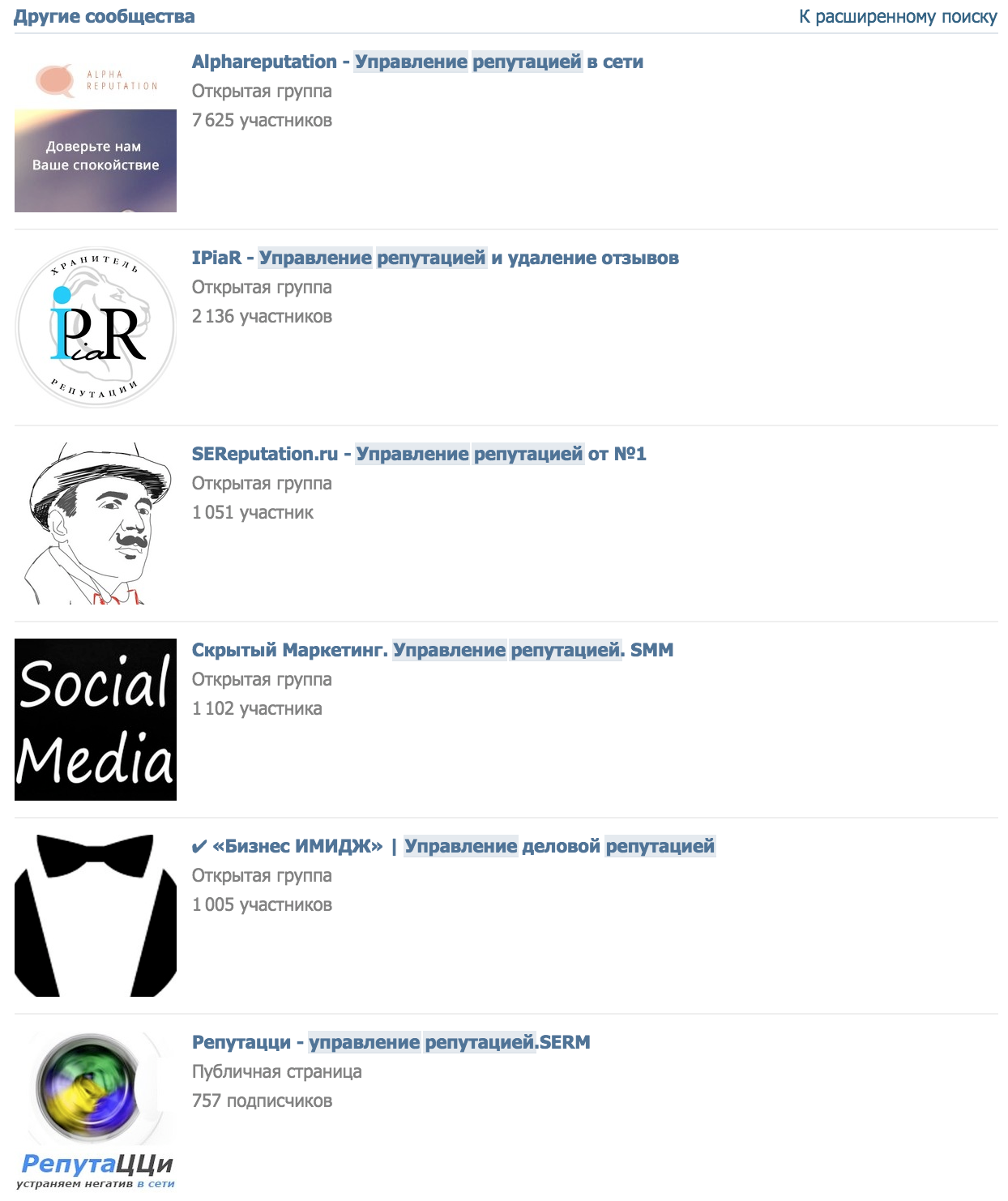 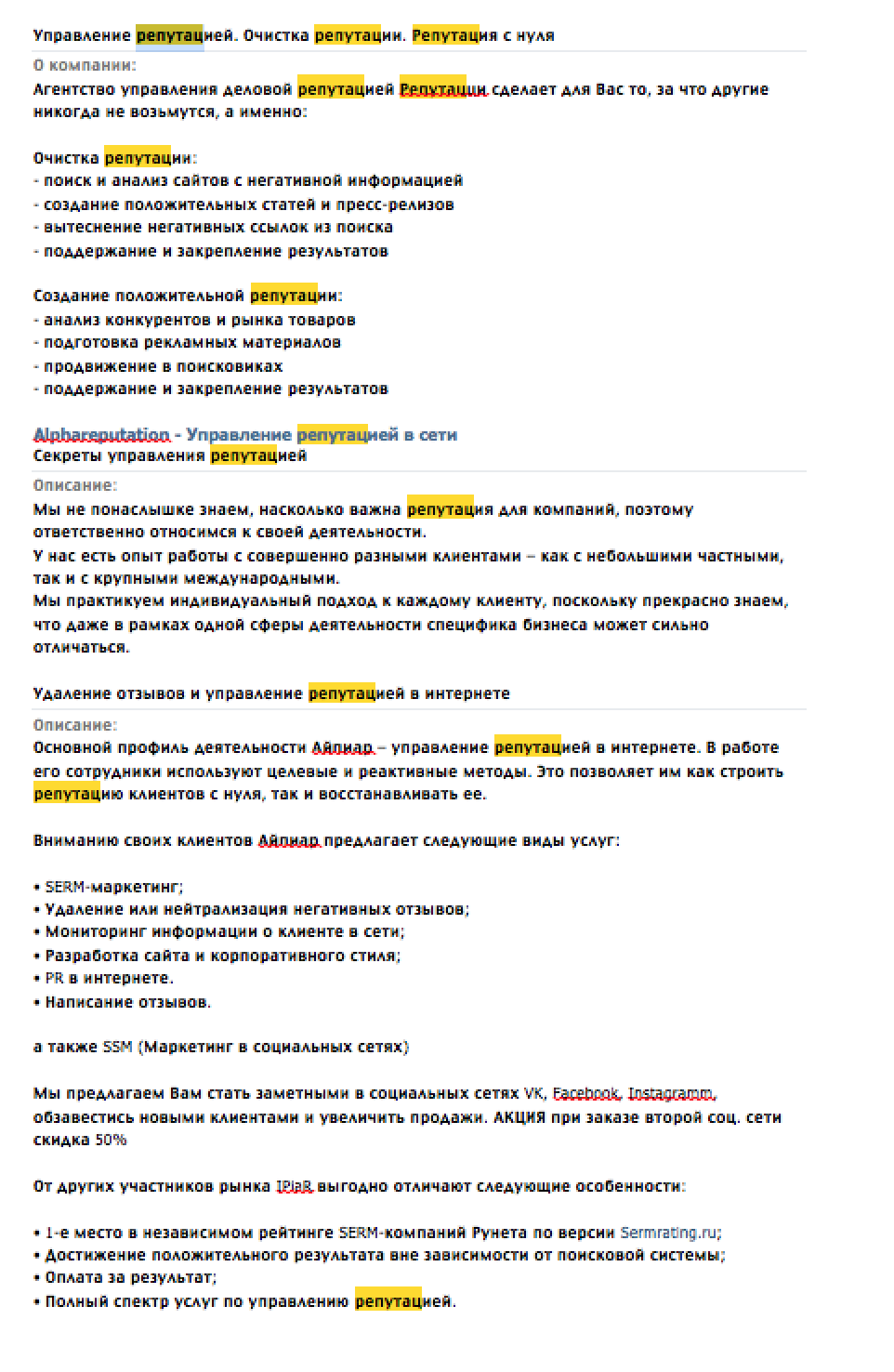 7
3
4
Индексируются:
Группы и паблики
Аккаунты
События и темы внутри пабликов
Релевантность:
Поиск внутри Вконтакте сильно зависим от числа подписчиков
Поиск в Яндекс ориентируется на заголовок и описание
Для яндекса важно количества вхождений и плотность
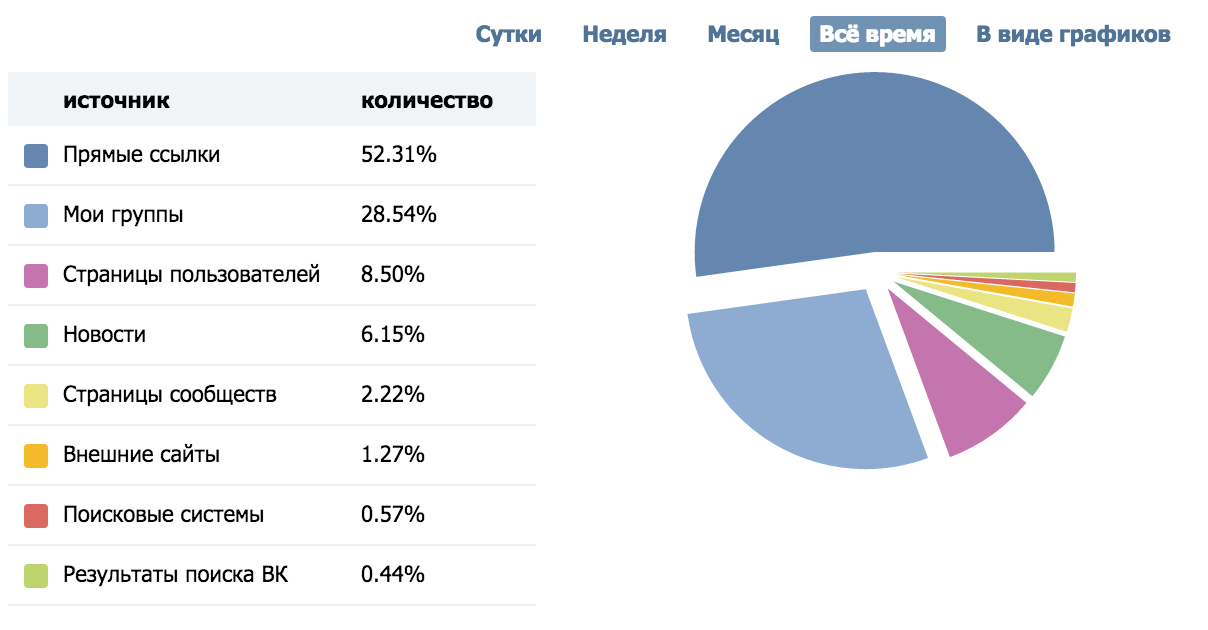 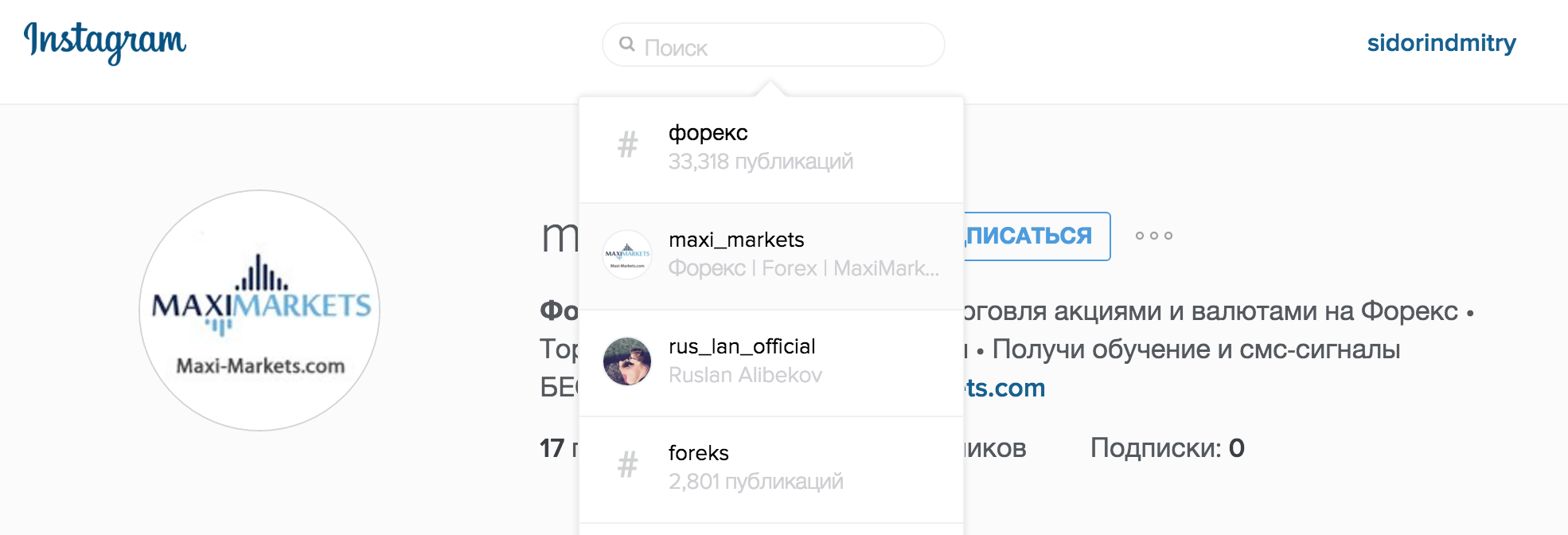 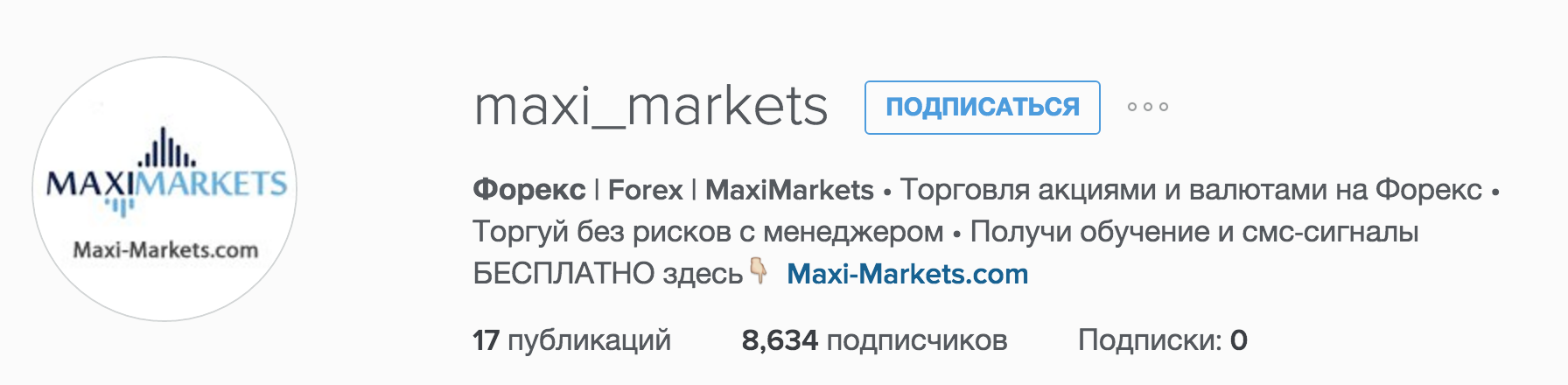 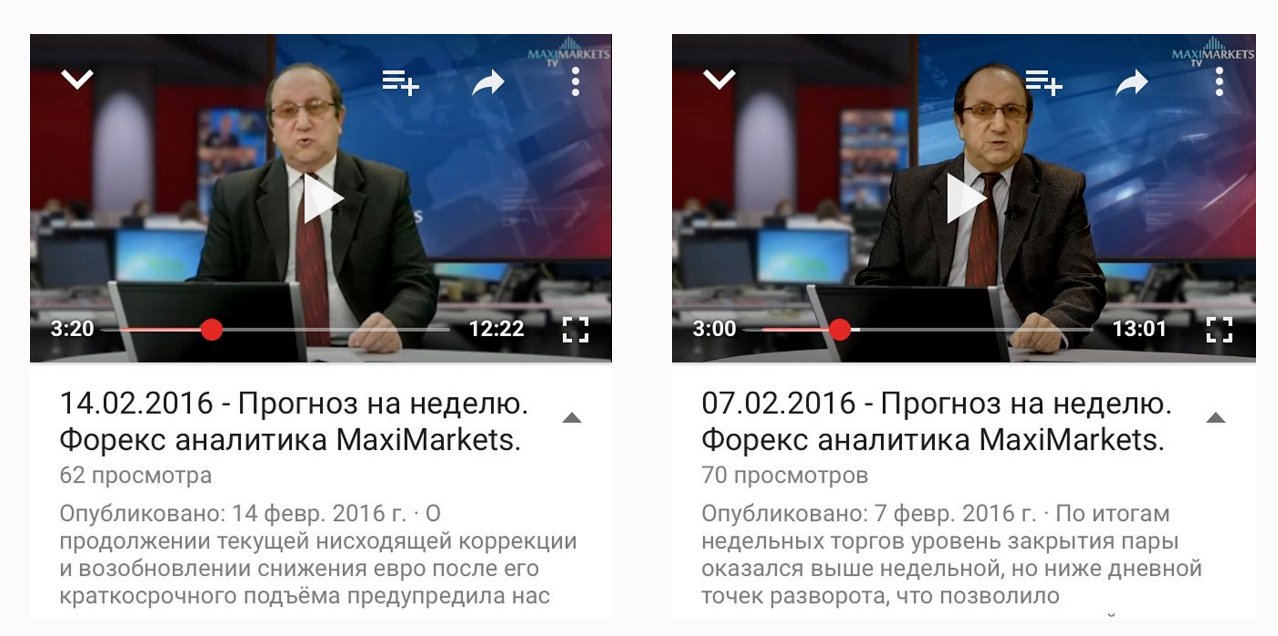 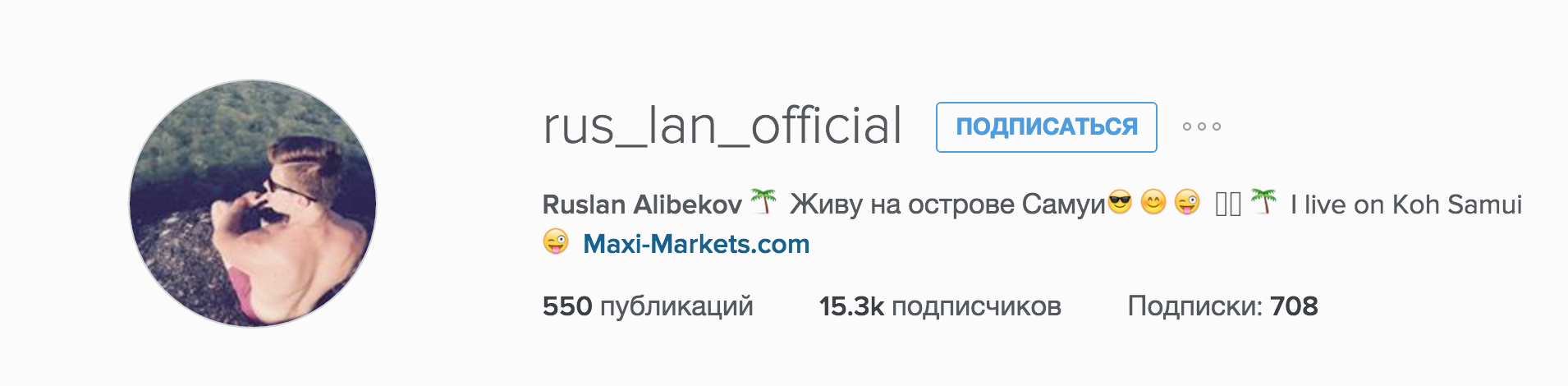 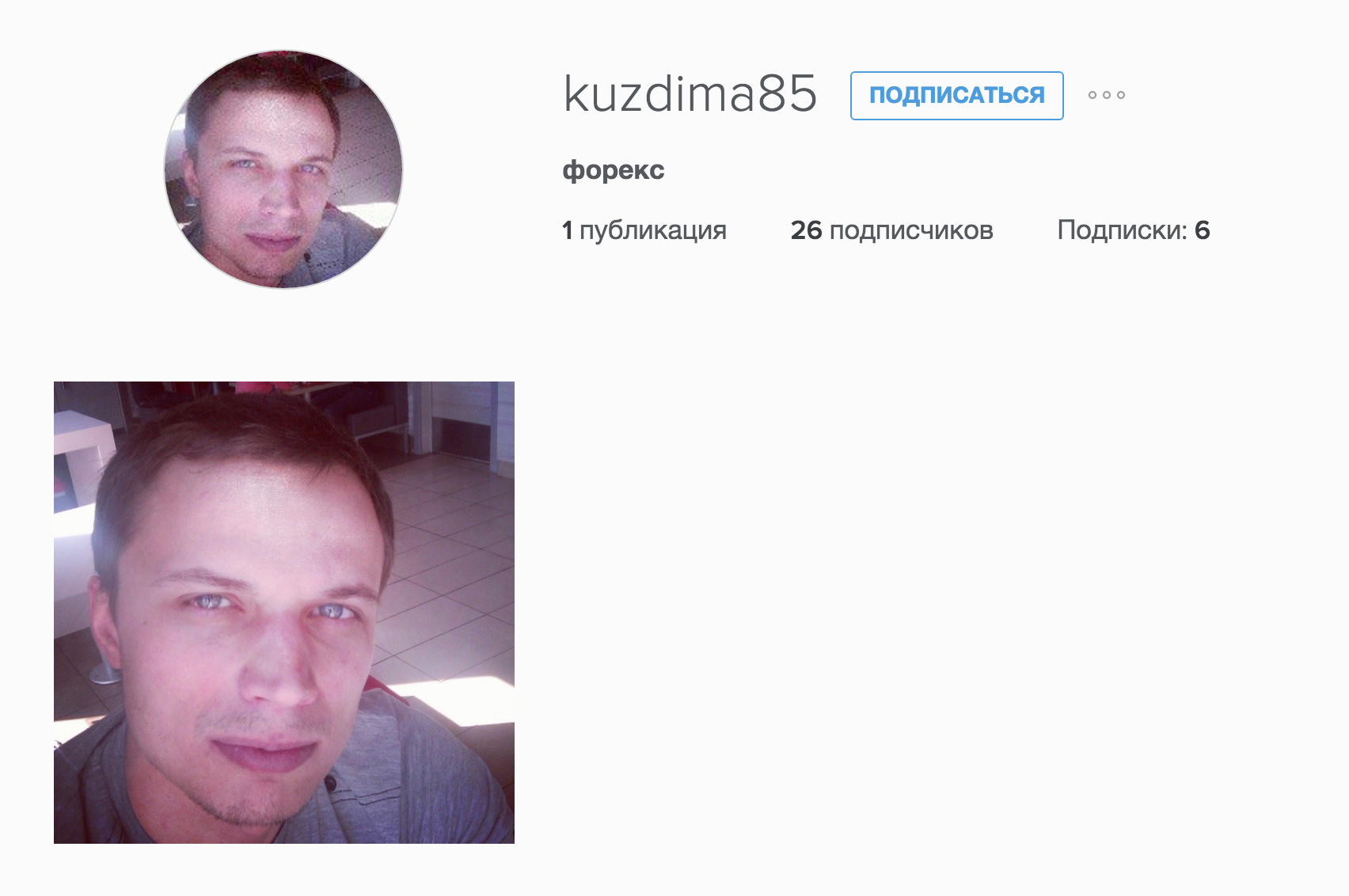 Глава 4.
лендинги
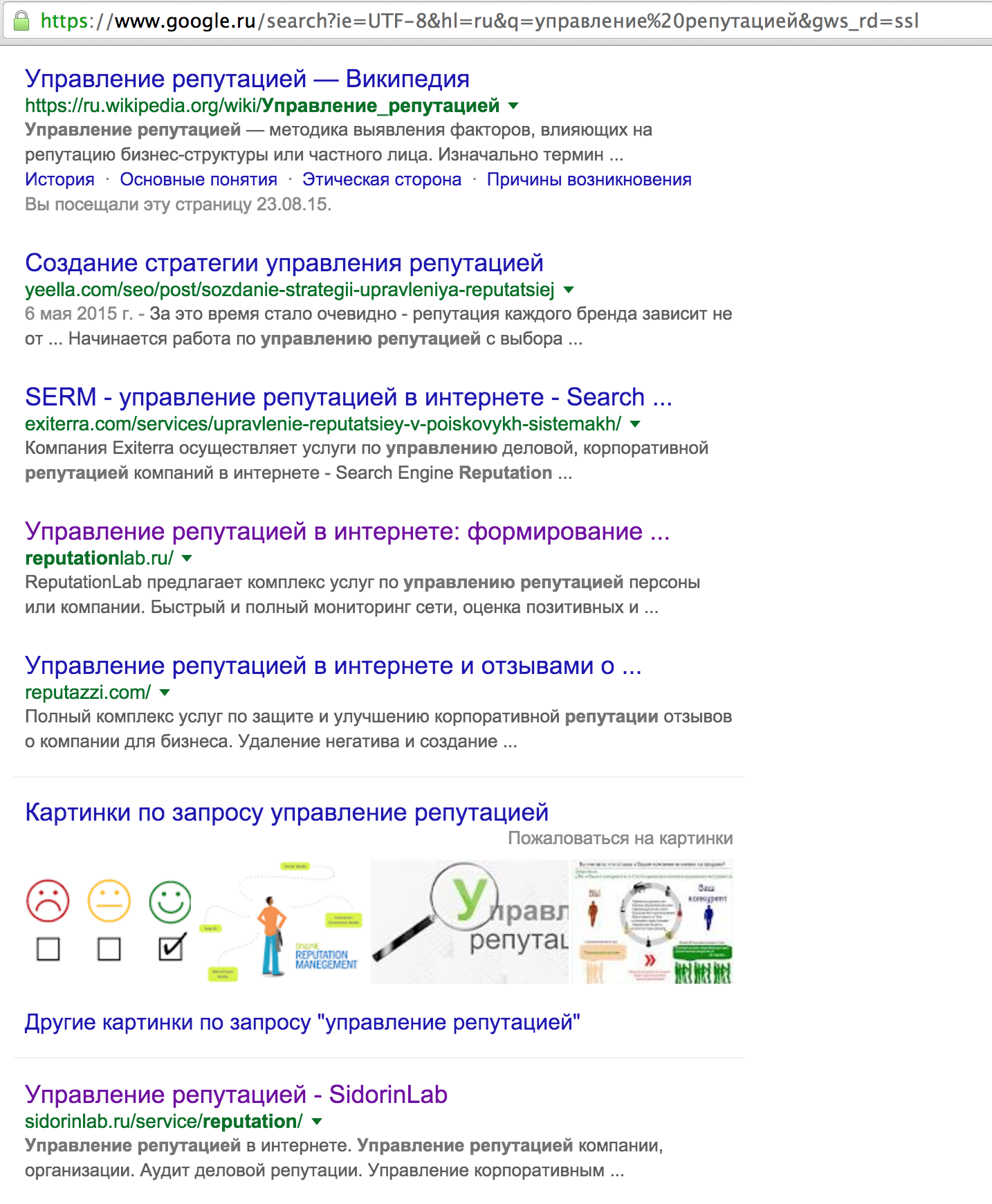 Глава 5.
Захват или уничтожение островов
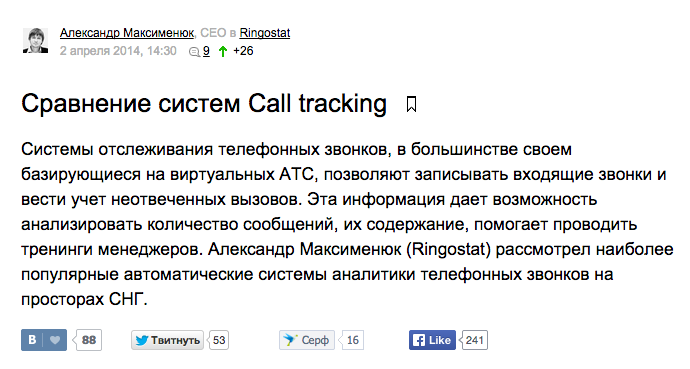 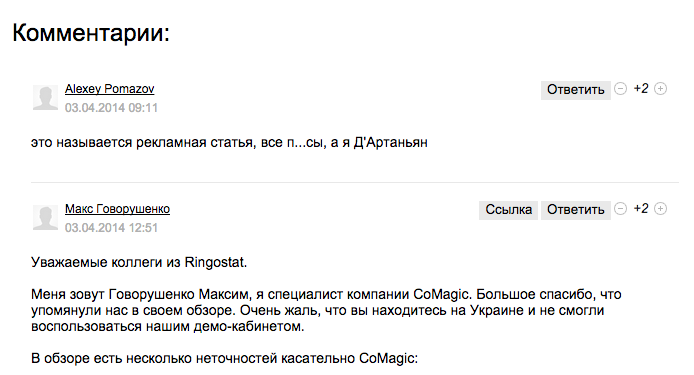 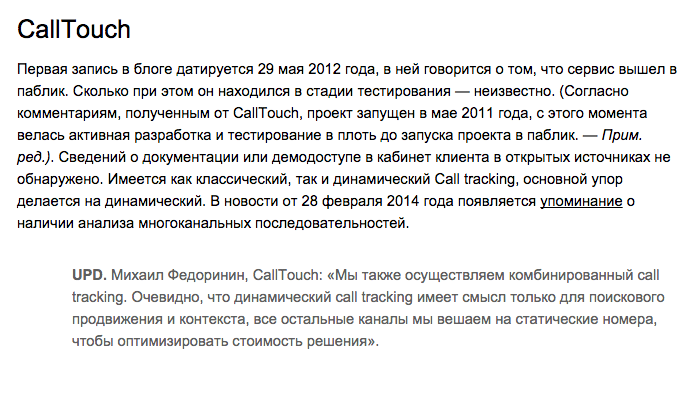 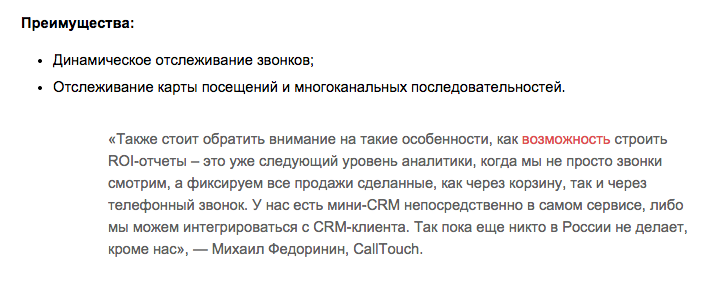 Судебное дело:
Выявление
Нотариальное заверение
Направление претензии автору
Иск в суд
Удаление
Опровержение
Возмещение убытка
Глава 6.
Пара примеров
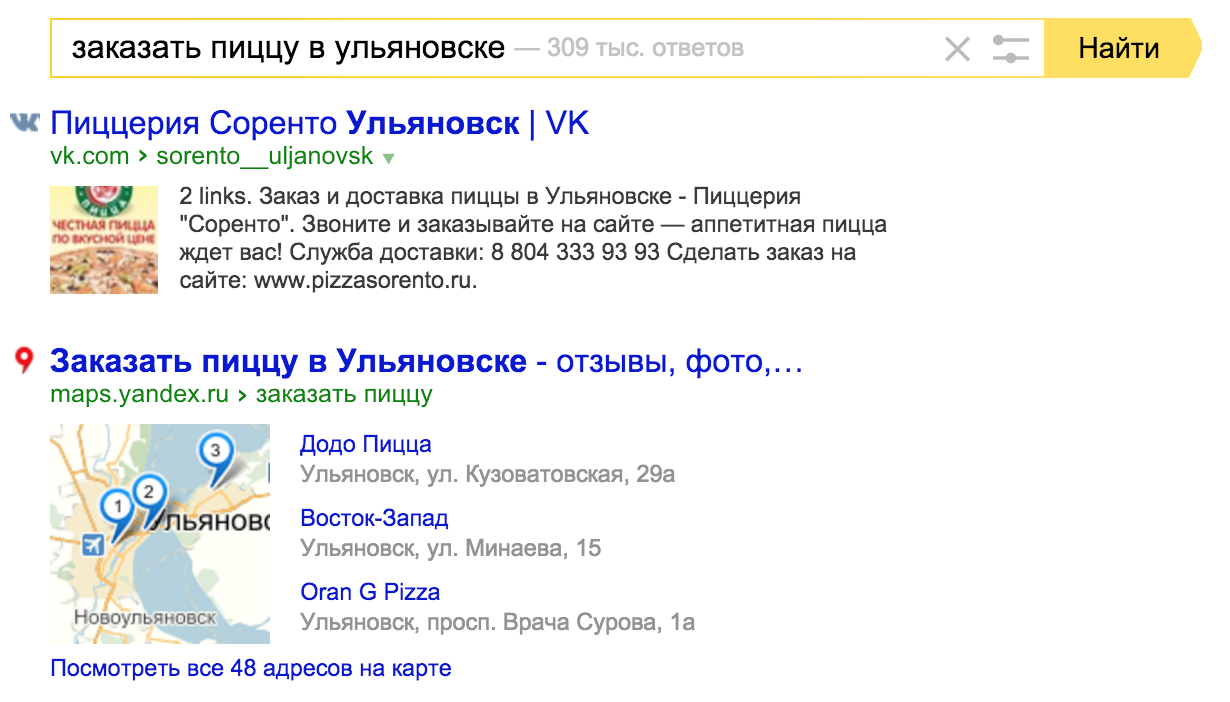 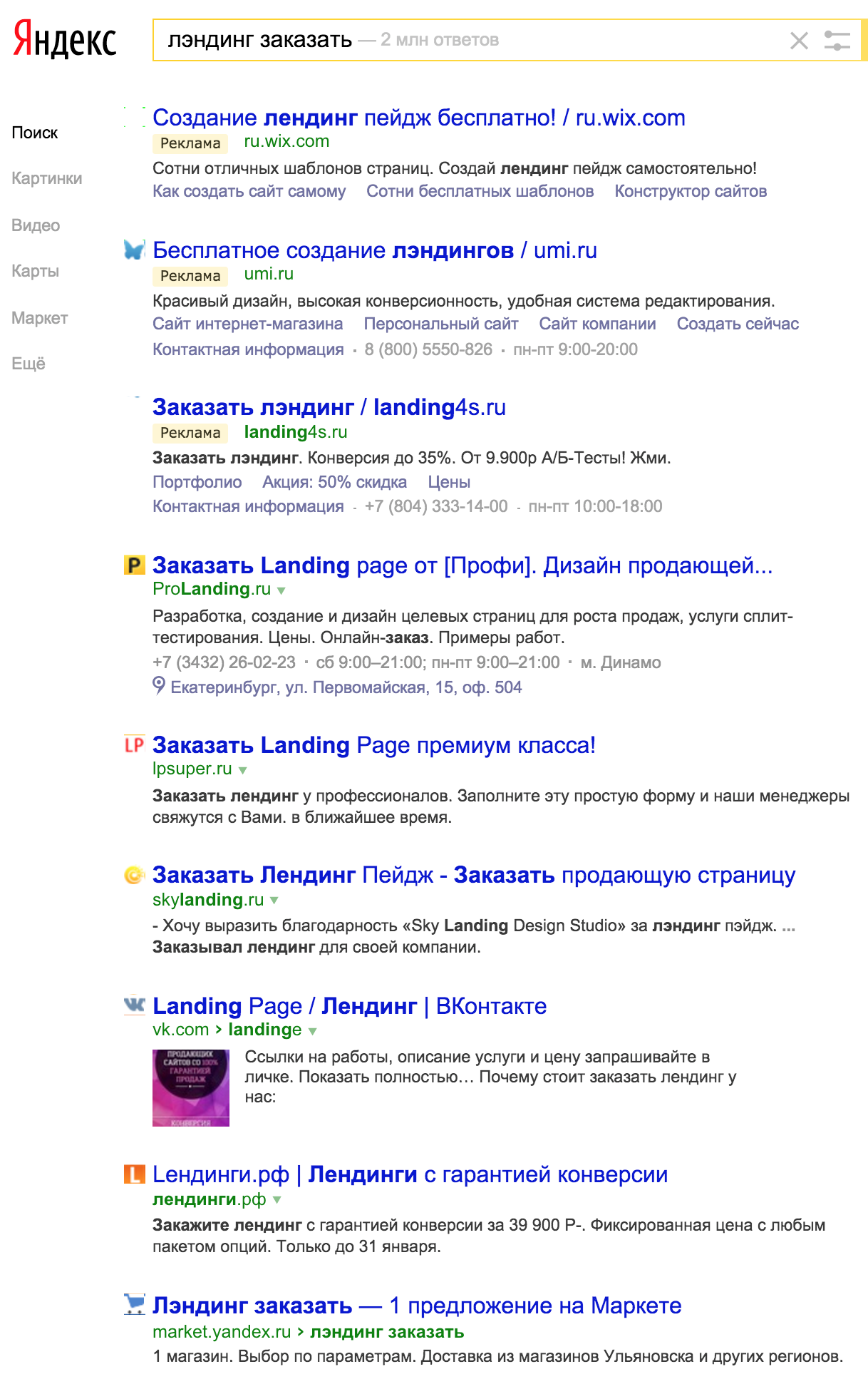 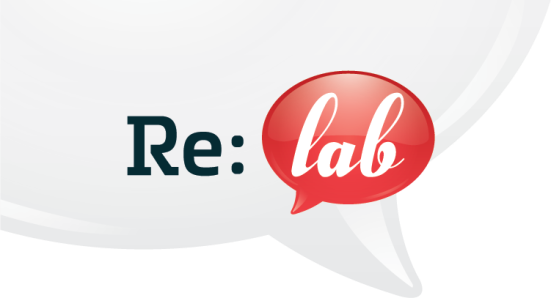 Сидорин Дмитрий 
http://www.facebook.com/sidorindmitriy
www.sidorinlab.ru
https://vk.com/sidorindmitry
Домашнее задание:
1. Проверьте, есть ли у вас острова
2. Составьте список СМИ для посева
3. Создайте видео и powerpoint
4. Создайте монокатегорийный лендинг
5. Позаботьтесь о подсказках и картах
6. Помните об отзывах и захвате островов
7. Создайте группы и профили
8. Узнайте, что происходит с SEO в Youtube
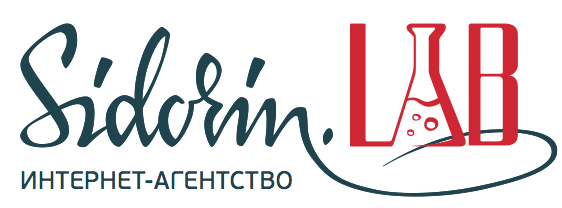